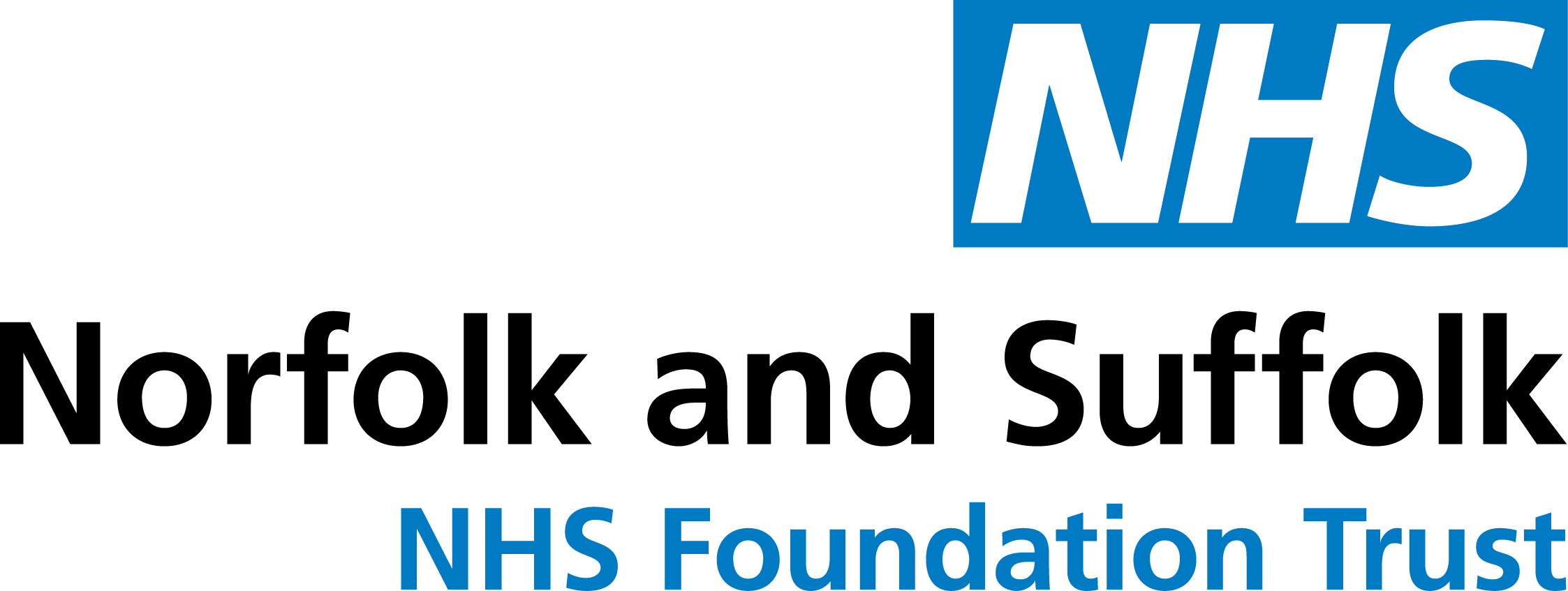 Human Resources Team
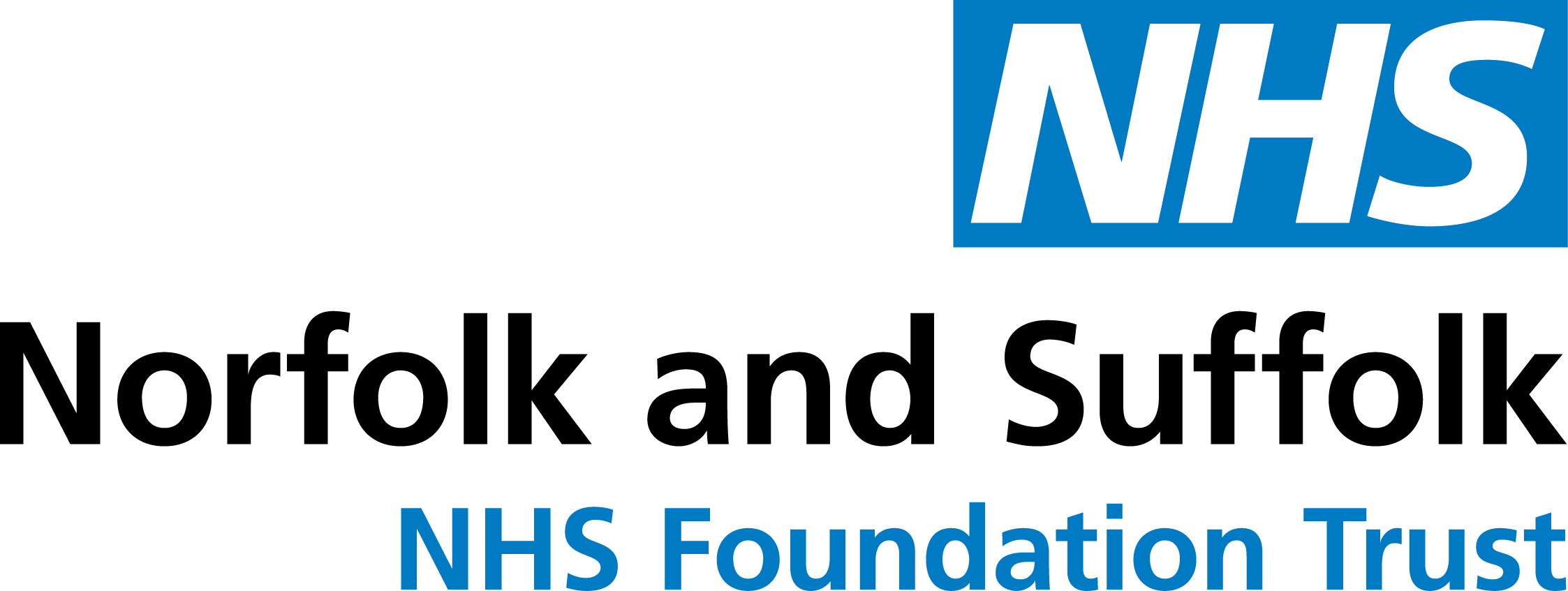 HR Senior Leadership Team
Director of Estates & Facilities
Director of Human Resources
Vacant
PA to Director of Human Resources & Senior HR Team
Head of Employee Experience & Organisational Development
Chief People Officer / Deputy Chief Executive
Director of Culture
Head of Workforce Resourcing
Joint Heads of HR Business Partnering
Employee Relations Manager
Cath Byford
Vacant
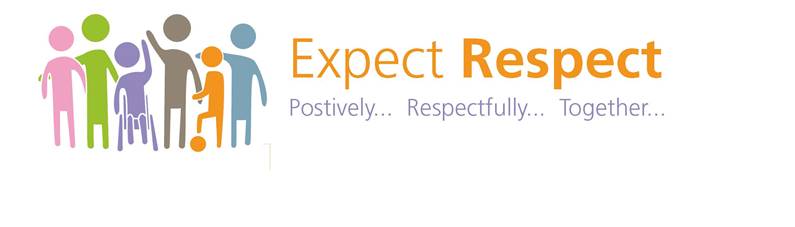 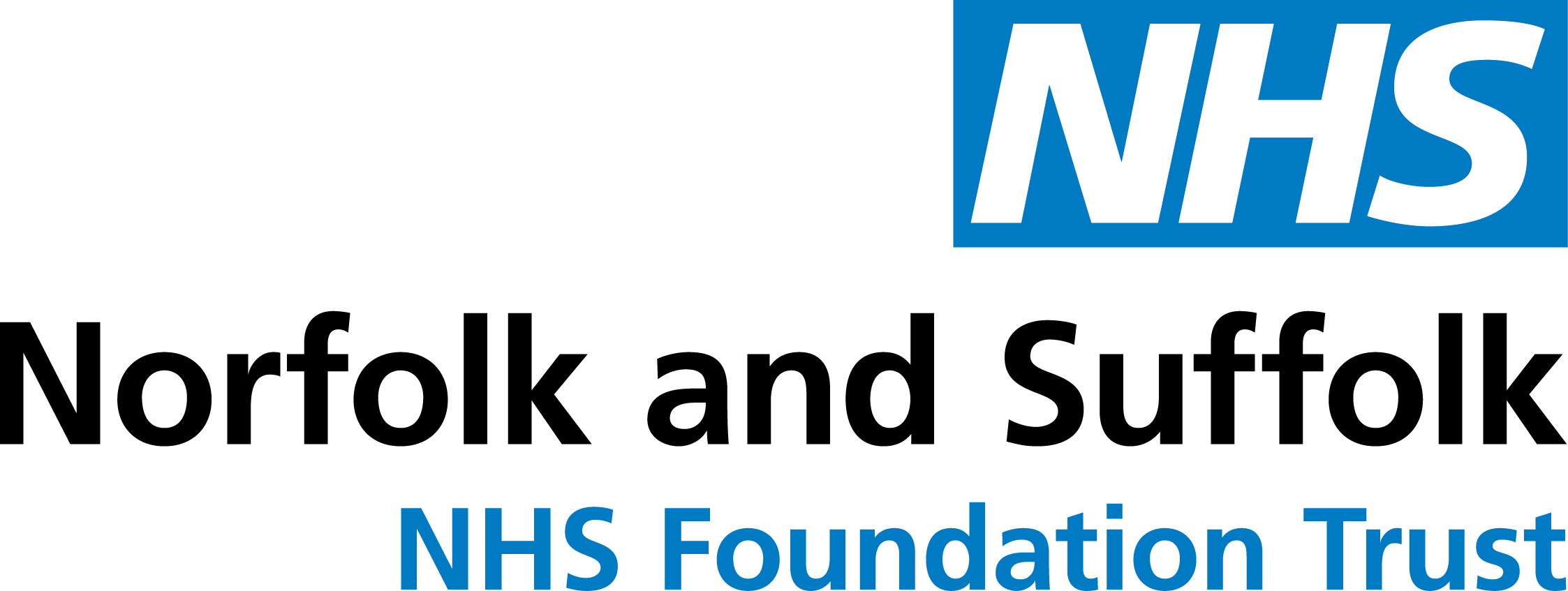 HR Helpline (General queries and Employee Relations Support)
01603 421426
hr.helpline@nsft.nhs.uk
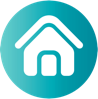 Employee Relations Team
Director of Human Resources
Vacant
Senior Investigating Officer
Employment References
We reply to all employment reference requests via our HR team: references@nsft.nhs.uk
Employee Relations Manager
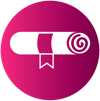 Investigating Officer
ER CONSULTANT
East Suffolk
Suffolk CFYP
Suffolk Wellbeing
PPL’s
Employee Relations Advisor
[HR Helpline]
ER CONSULTANT
Corporate
Gt Yarmouth & Waveney
West & South Norfolk
ER CONSULTANT
Learning Disabilities
Norfolk CFYP Specialist
Norfolk Wellbeing
Secure Services
ER CONSULTANT
North Norfolk & Norwich
Norfolk CFYP Core
West Suffolk
Job Evaluation
01603 421426
job.evaluation@nsft.nhs.uk
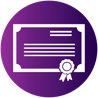 Employee Relations Officer
[HR Helpline]
Employee Relations Officer
[HR Helpline]
Employee Relations Officer
[HR Helpline]
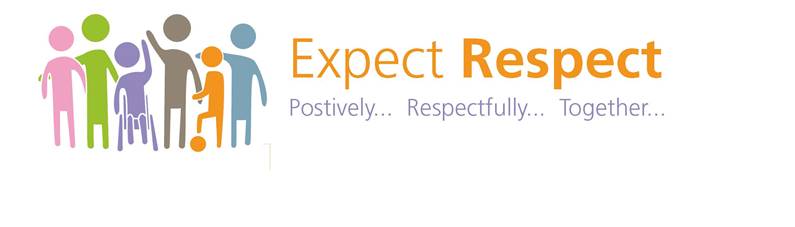 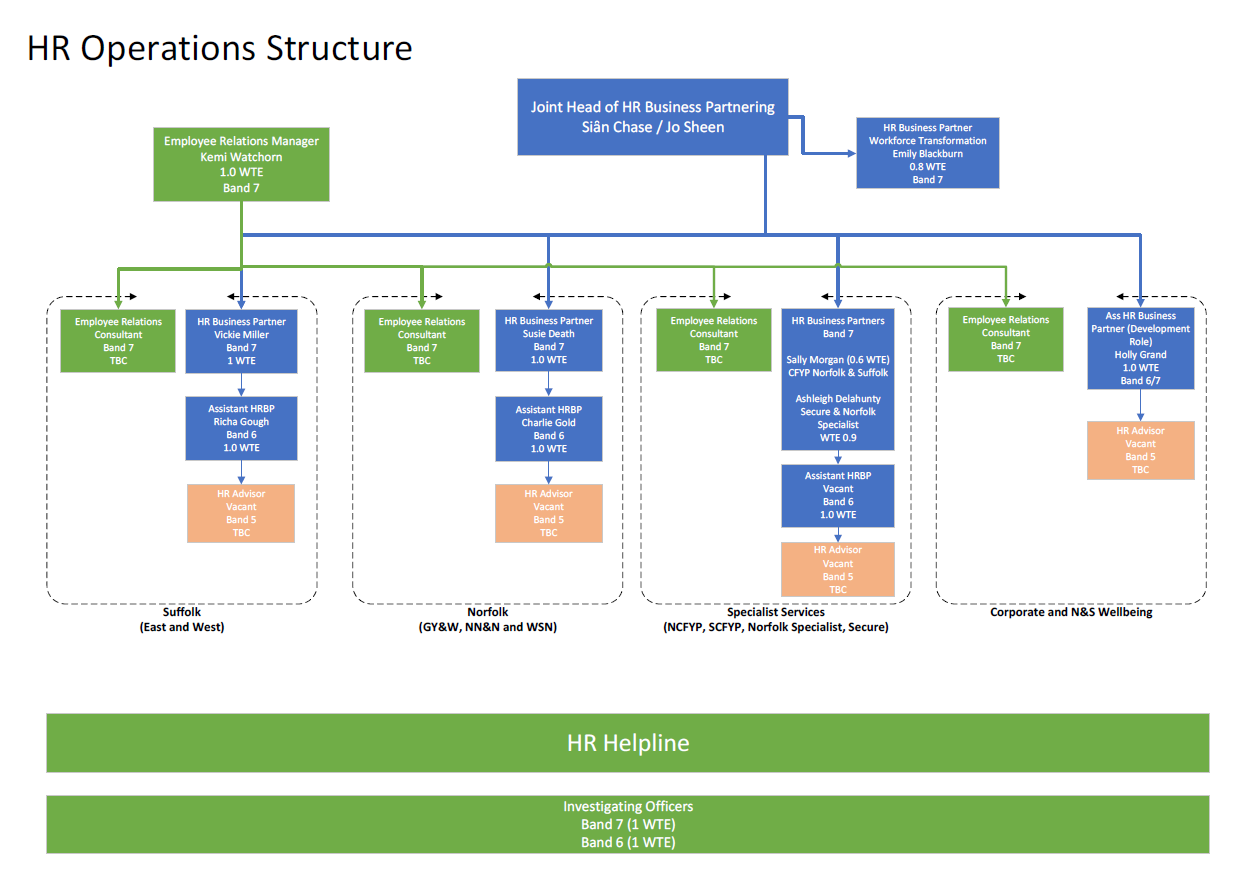 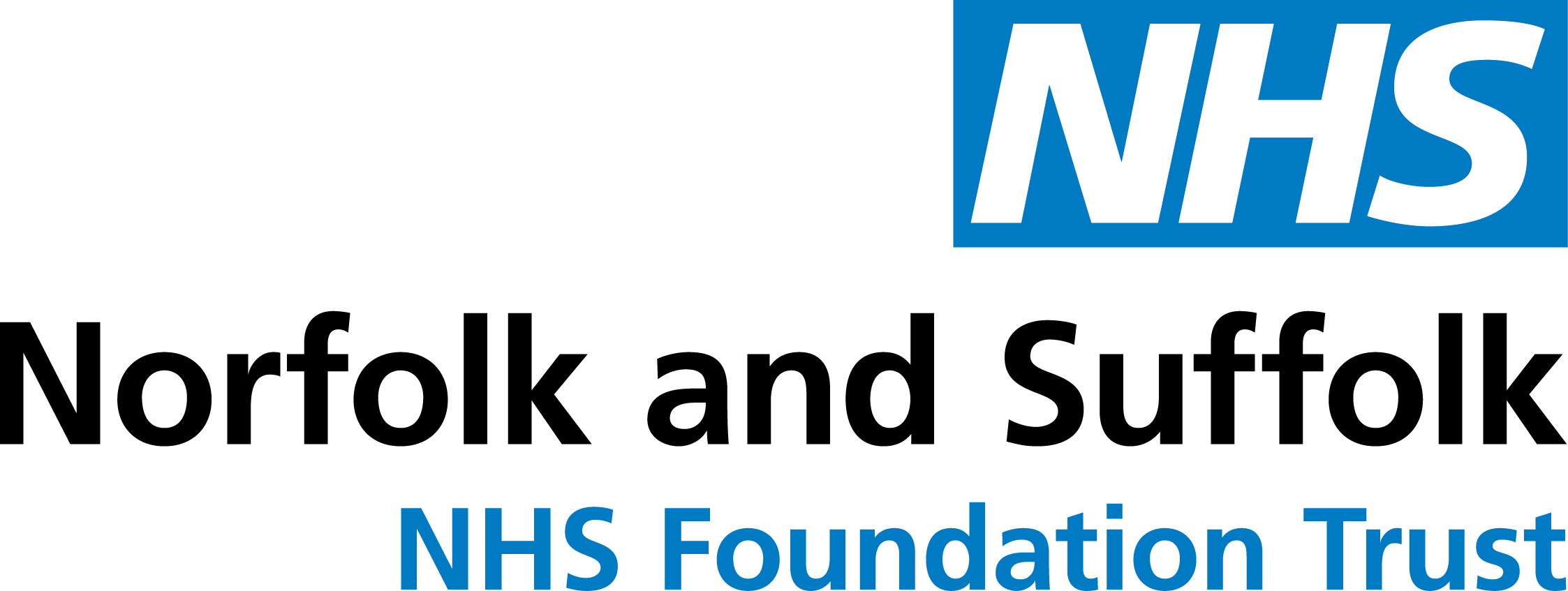 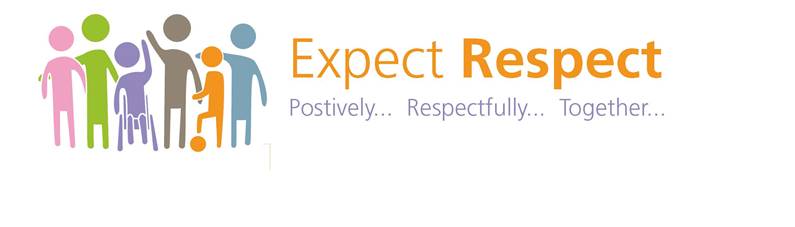 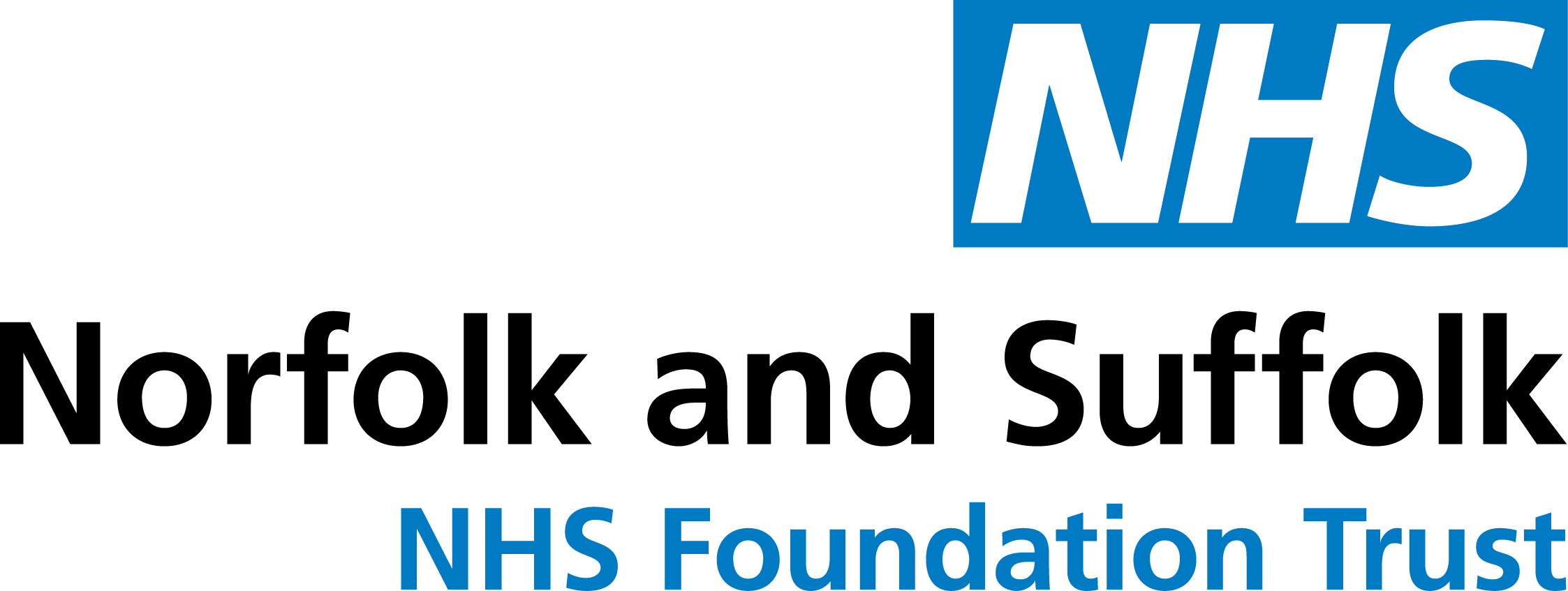 Head of Workforce Resourcing
Recruitment Team
Recruitment Team
01603 421137
recruitment@nsft.nhs.uk
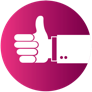 Recruitment Projects Manager
Recruitment Lead
Recruitment Team Supervisor
Recruitment Projects Officer
Recruitment Officer 
Corporate
Recruitment Officer 
CFYP and Norfolk Specialist Services
Recruitment Officer 
West Suffolk
Recruitment Officer 
Overseas Recruitment
Recruitment Officer 
Central & North Norfolk
Recruitment Officer 
West & South Norfolk
Wellbeing
Recruitment Officer
Secure Services
Gt Yarmouth & Waveney
Recruitment Officer 
East Suffolk
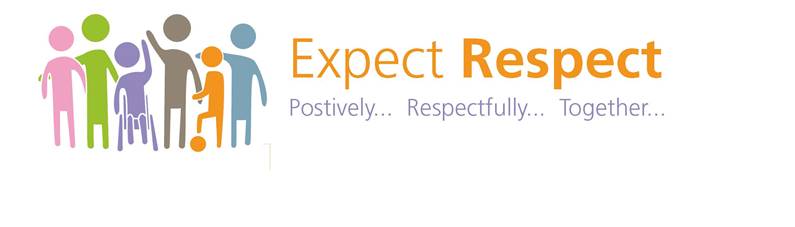 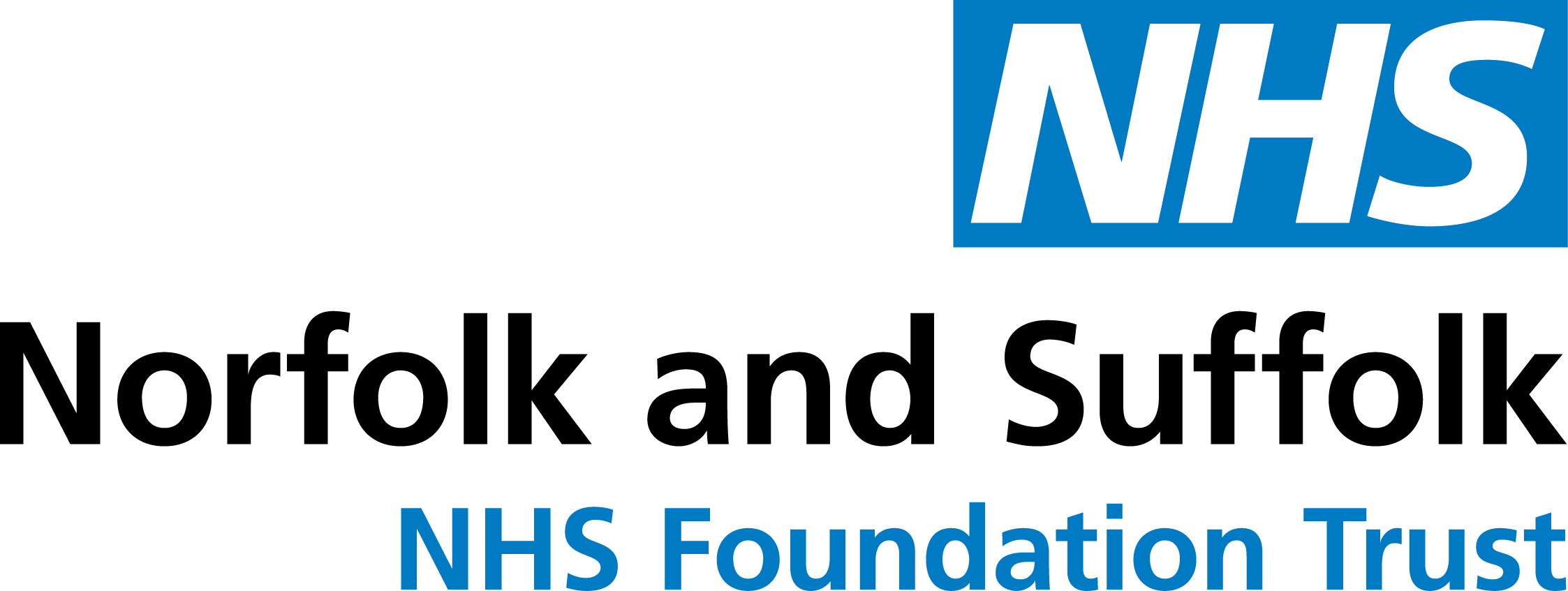 Head of Workforce Resourcing
Medical HR Team
Recruitment Team
01603 421137
recruitment@nsft.nhs.uk
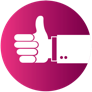 Medical HR Manager
Medical Rostering Lead
Medical HR Administrator
Medical HR Recruitment Officer
Medical Rotations Lead
Appraisal, Revalidation & Job Planning Lead
Undergraduate Medical Team Administrator
Postgraduate Medical Education Administrator
Postgraduate Medical Education Administrator
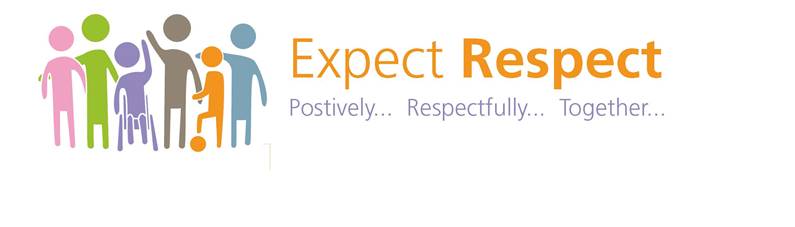 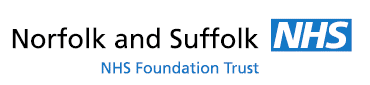 ESR & Workforce Information Team
Head of Workforce Resourcing
HR Systems Manager
Business Intelligence Manager
MSS Lead
ESR & Workforce Systems Specialist
ESR Team 
01473 266300
esrteam@nsft.nhs.uk
Guides available on the intranet
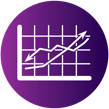 HR Systems Officer
HR Systems Officer
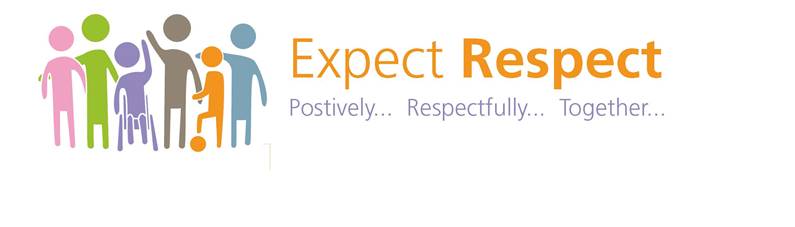 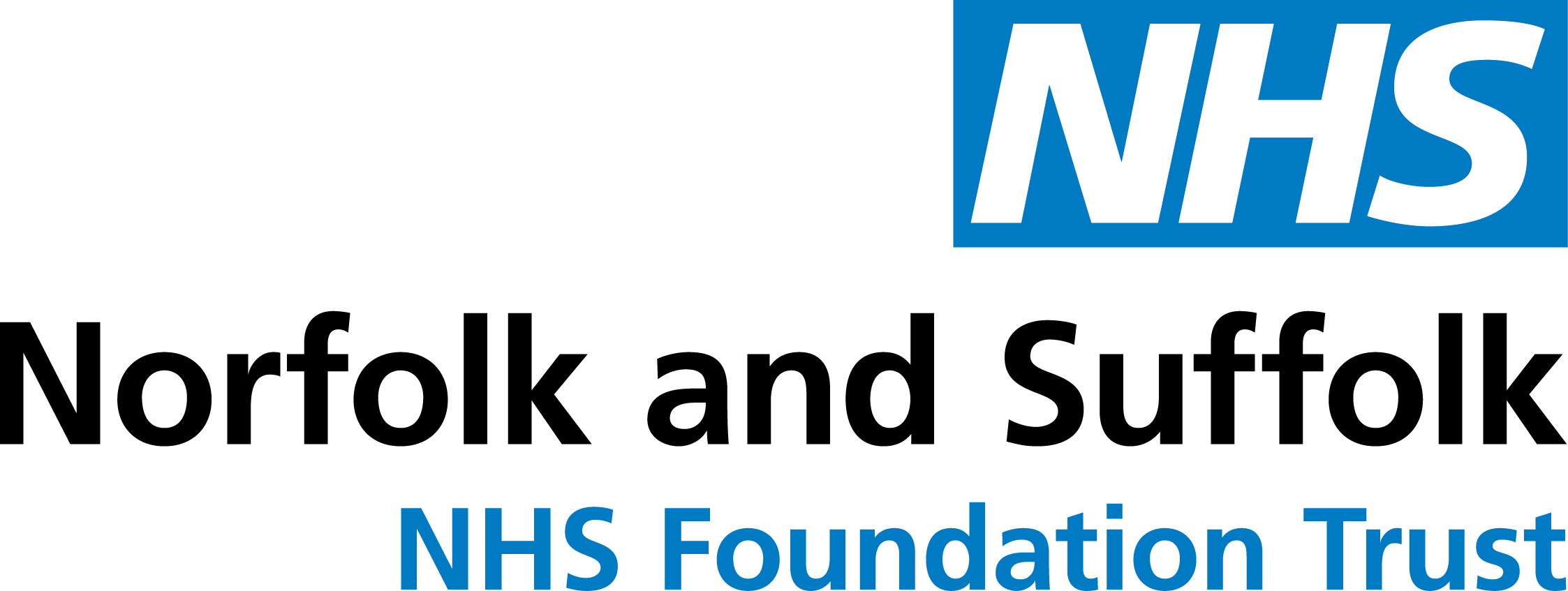 Employee Experience Team
Head of Employee Experience & Organisational Development
Staff Wellbeing 
Co-Ordinator
Equality, Diversion & Inclusion Lead
Organisational Development Practitioner
Leadership Development Lead
Director of Culture
Ethnic Minority Staff Support Officer
OD Co-Ordinator
Vacant
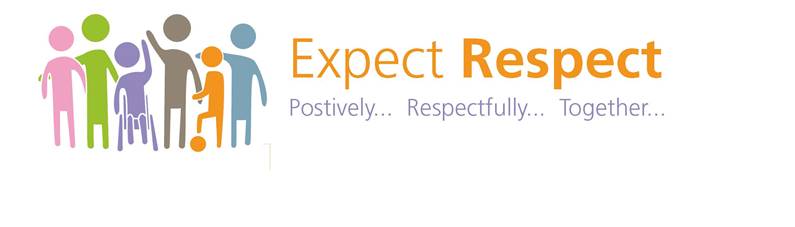